Fall Wrap Up and Spring Preview



Webcast
December 5, 2019
2
[Speaker Notes: Jackie
GoSoapbox KAS]
Essential Questions:
What resources are available to Kentucky educators for implementing the KY Academic Standards (KAS)?
How might schools and districts utilize these tools in their implementation plans?
3
[Speaker Notes: Misty]
KAS 3 Year Implementation
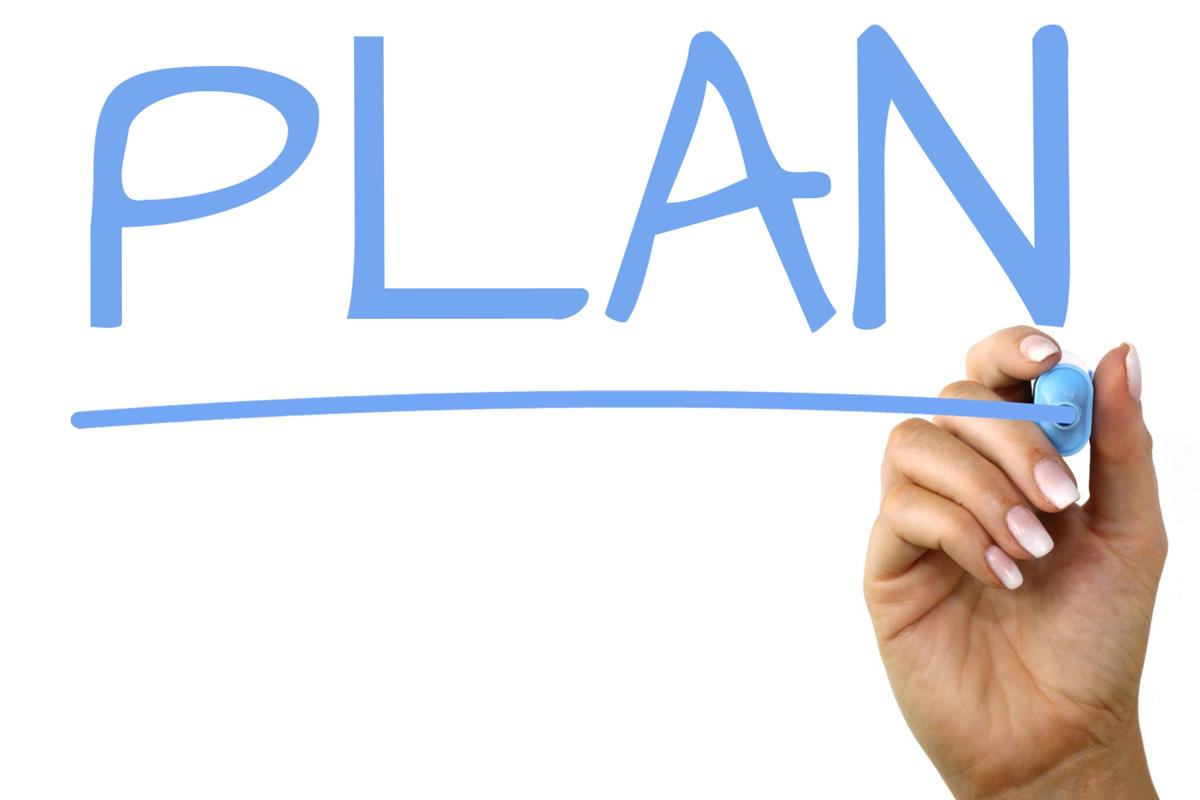 4
[Speaker Notes: Misty:
Discuss the plan this year and 2 out: Goal this year is getting to know the standards. kystandards.org; modules starting point. Start with a deep understanding of the standards]
KAS 3 Year Implementation Plan Snapshot
Year 1 - Systems/Structures to Support Standards Implementation
2019-2020
Year 2 -  Balanced Assessment
2020-2021
Year 3 -  Instructional Best Practice
2021-2022
5
[Speaker Notes: Misty]
Fall 2019 Resources
Professional Learning Modules
Assignment Review & Alignment Professional Learning for Reading and Writing and Mathematics
Effective Literacy Instruction: Understand Text-Dependent Questions
Social Studies: Minding the Gap
Social Studies: Inquiry Ready
Science:  Getting to Know Your KAS
6
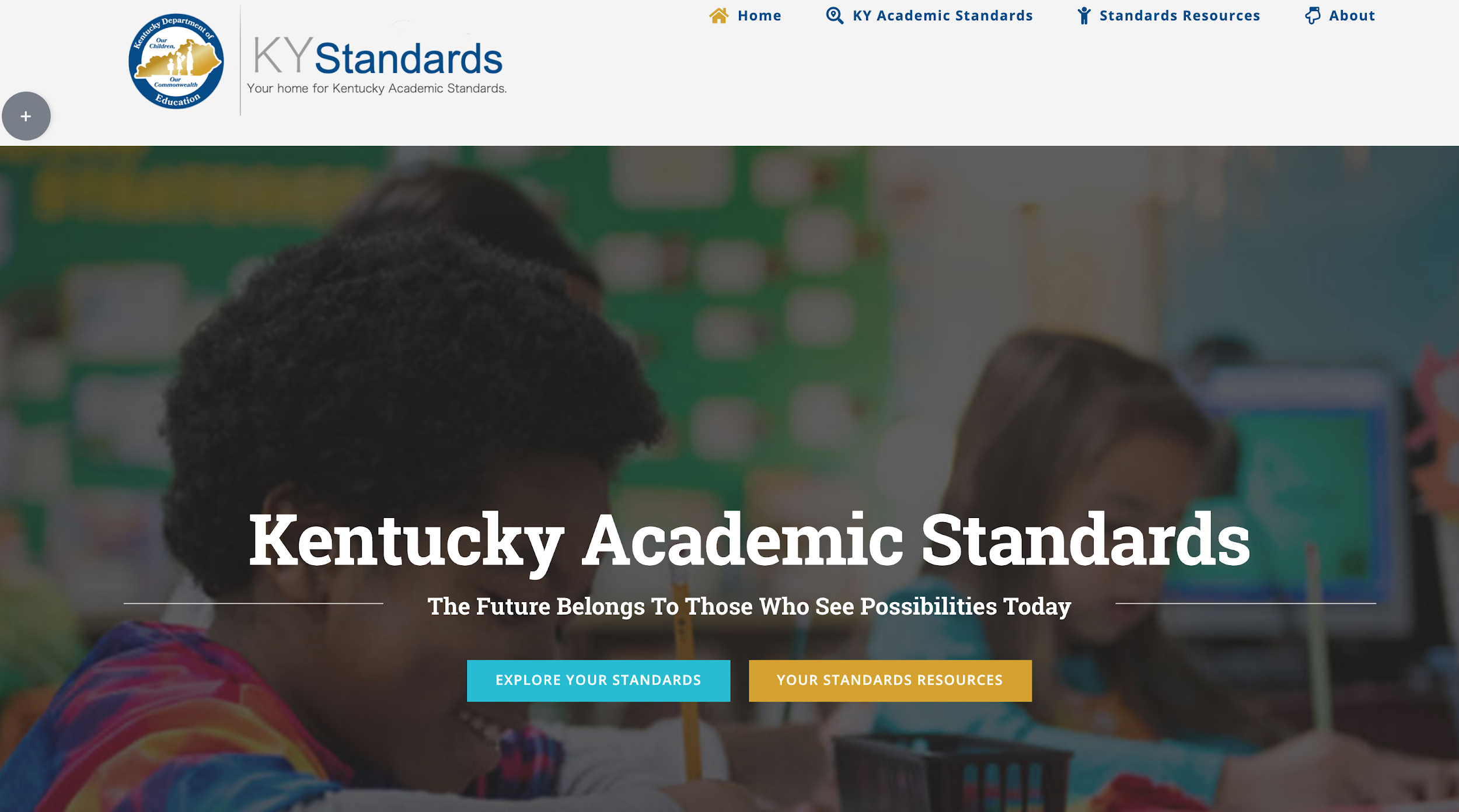 Your Standards Resources
7
[Speaker Notes: Subscribe, then click to circle “Your Standards Resources”]
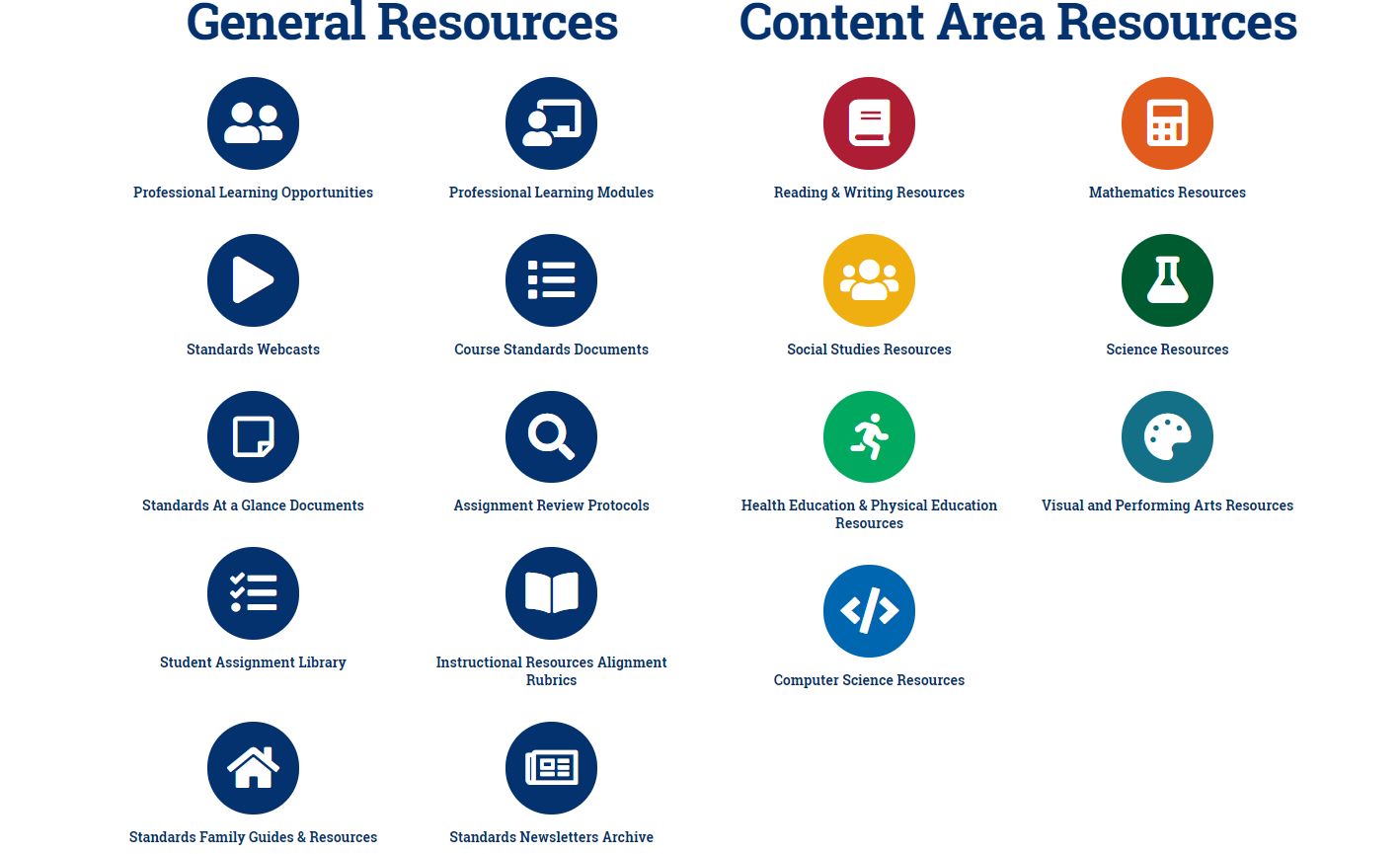 Standards Resources
8
Fall 2019 Resources
Other Resources
Standards Webcasts
Student Assignment Library
Reading and Writing
Mathematics
Standards Family Guides & Resources
Social Studies Resources
Glossary of Terms
Student Work Review Protocol
9
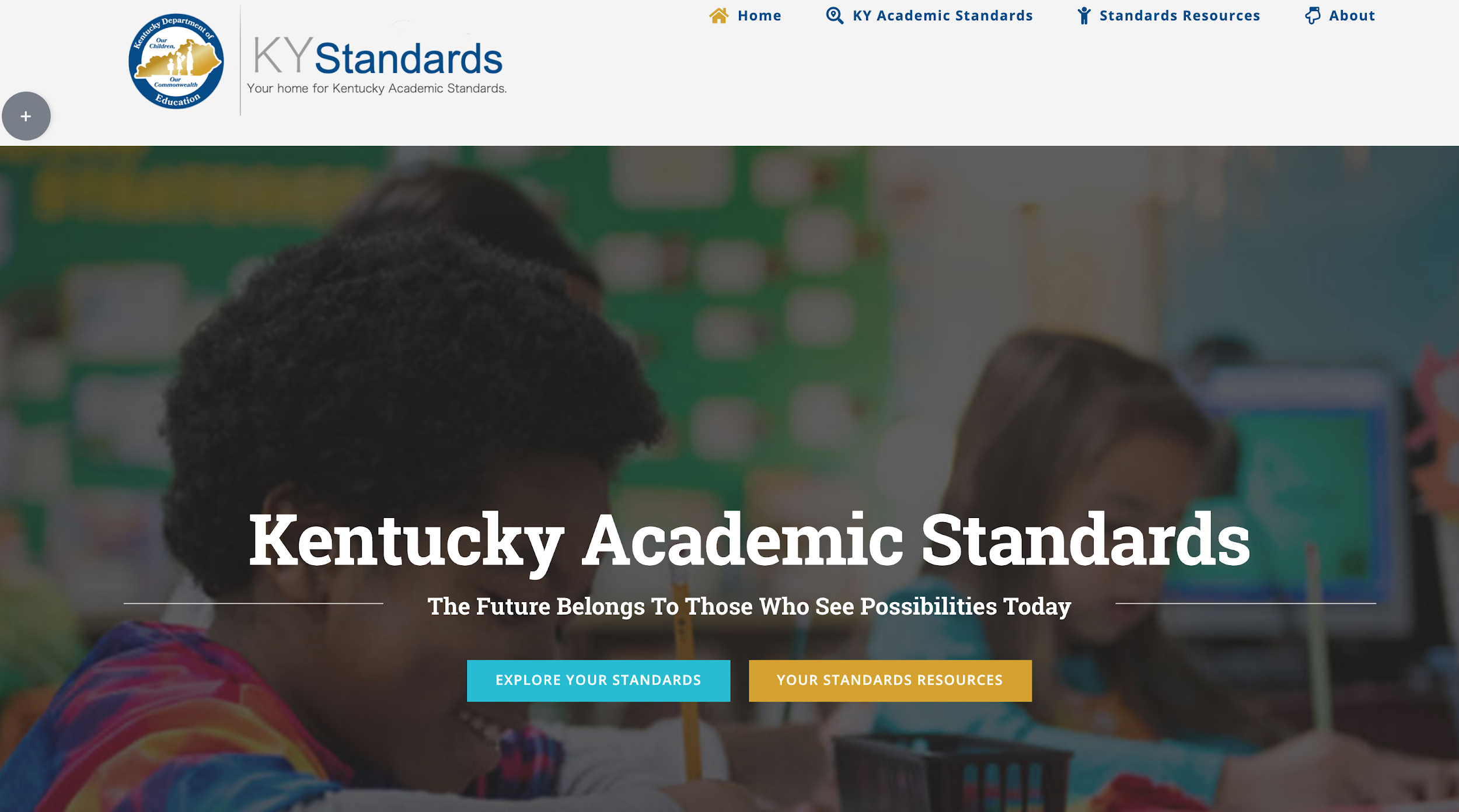 Your Standards Resources
10
[Speaker Notes: Subscribe, then click to circle “Your Standards Resources”]
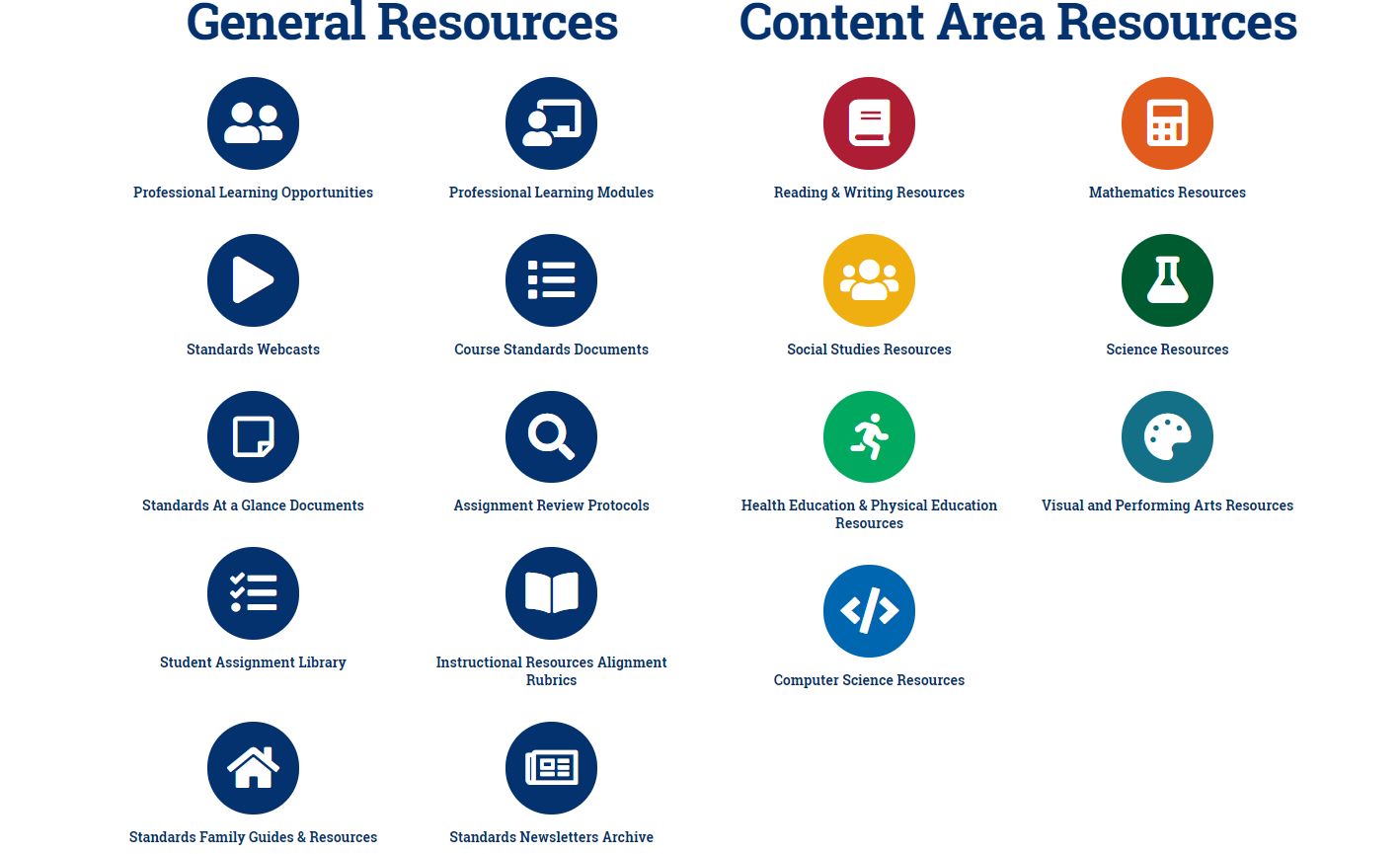 Standards Resources
11
Fall 2019 Resources
Other Resources
Standards Webcasts
Student Assignment Library
Reading and Writing
Mathematics
Standards Family Guides & Resources
Social Studies Resources
Glossary of Terms
Student Work Review Protocol
12
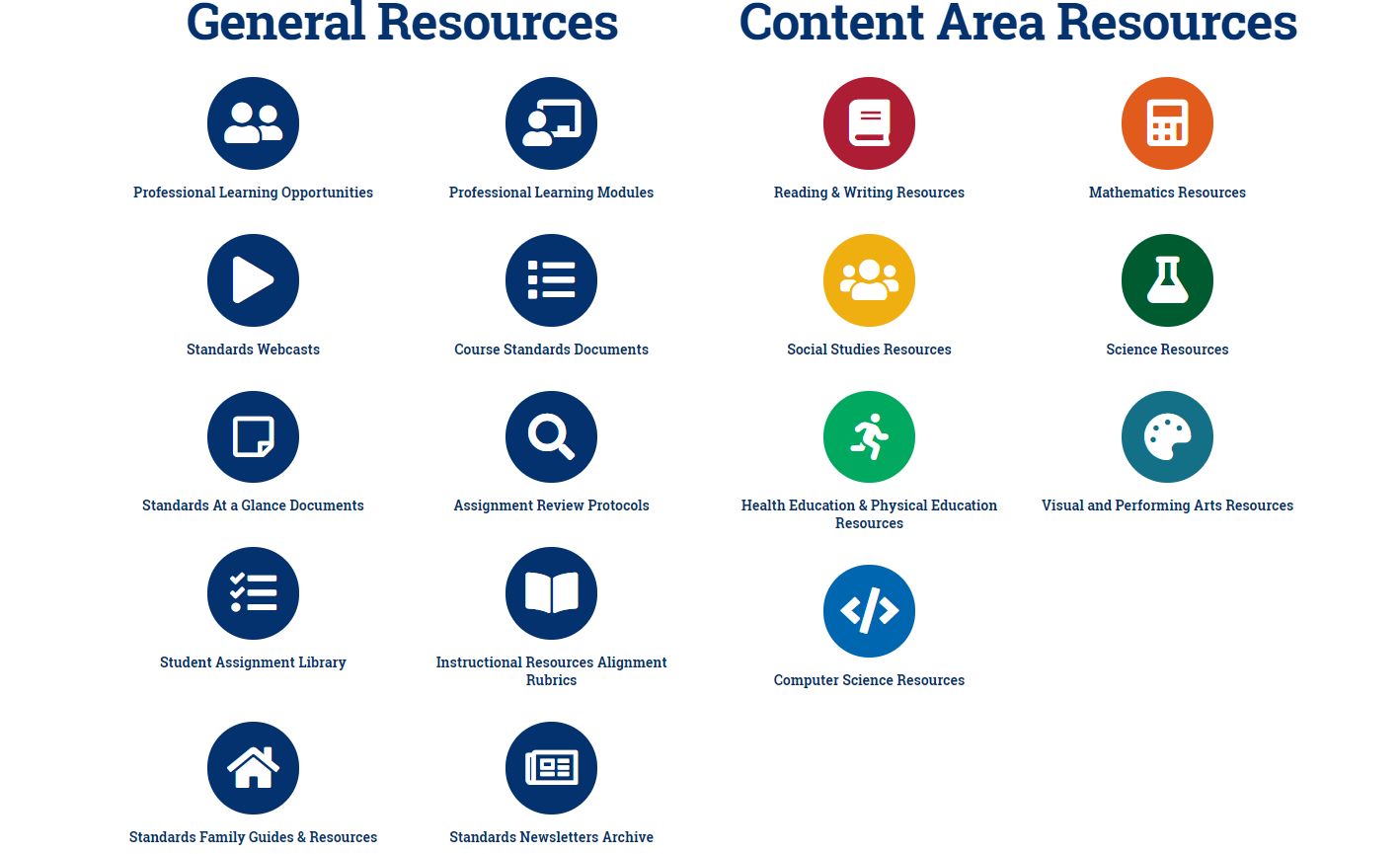 Student Assignment Library
13
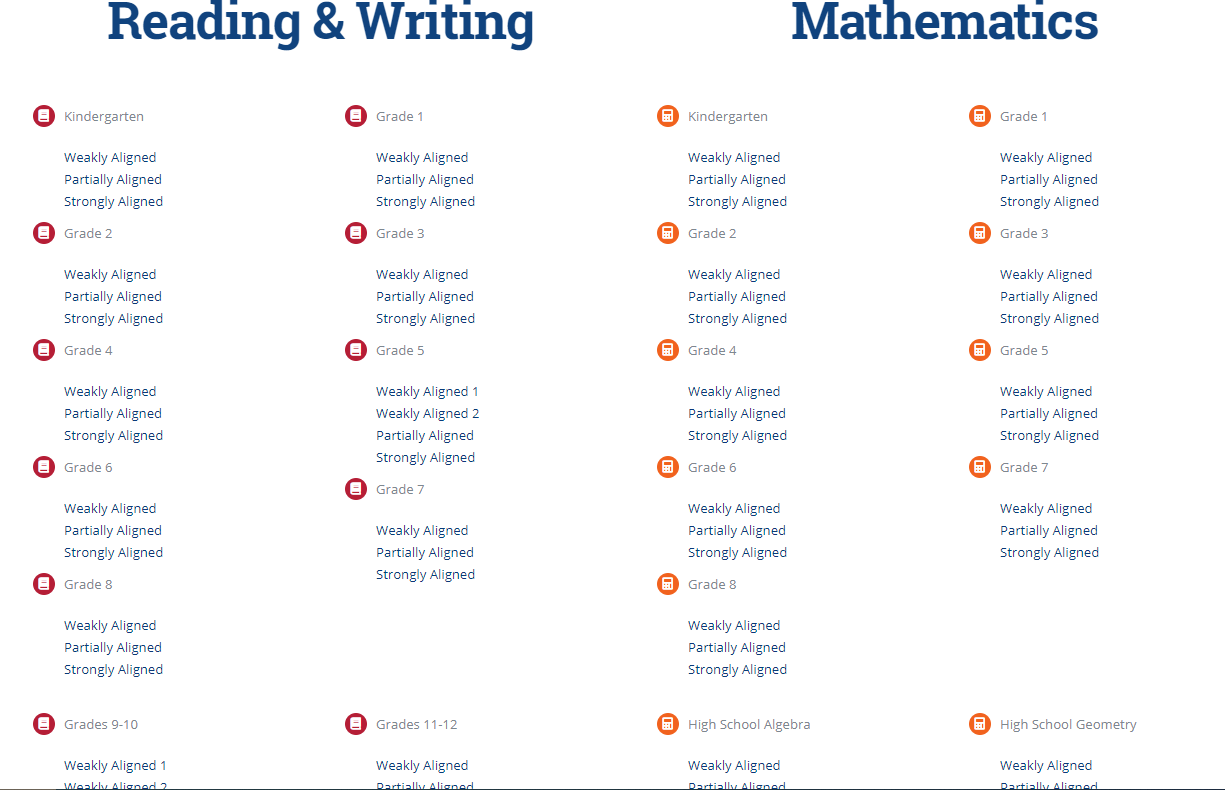 Student Assignment Library
14
Fall 2019 Resources
Other Resources
Standards Webcasts
Student Assignment Library
Reading and Writing
Mathematics
Standards Family Guides & Resources
Social Studies Resources
Glossary of Terms
Student Work Review Protocol
15
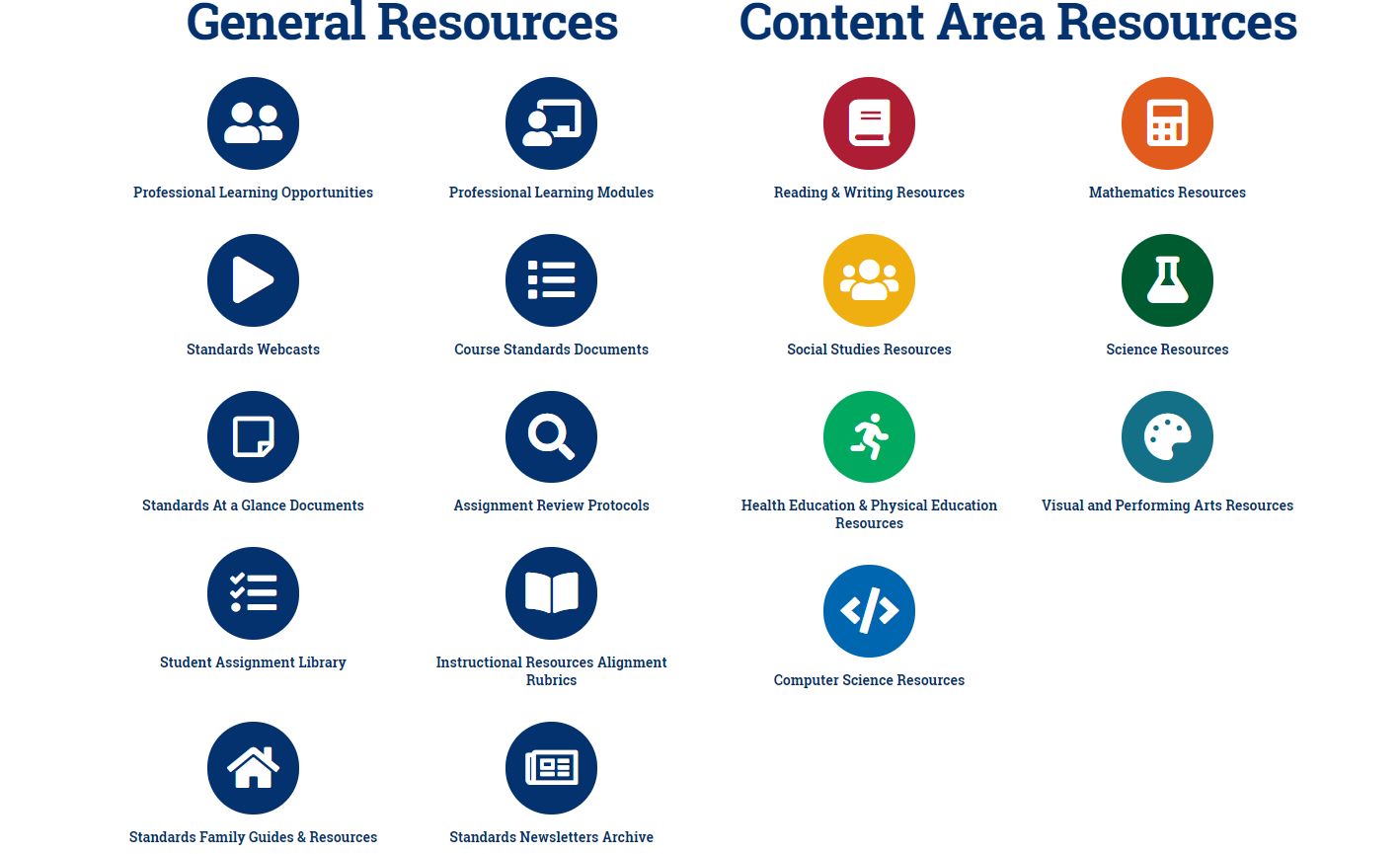 Standards Family Guides and Resources
16
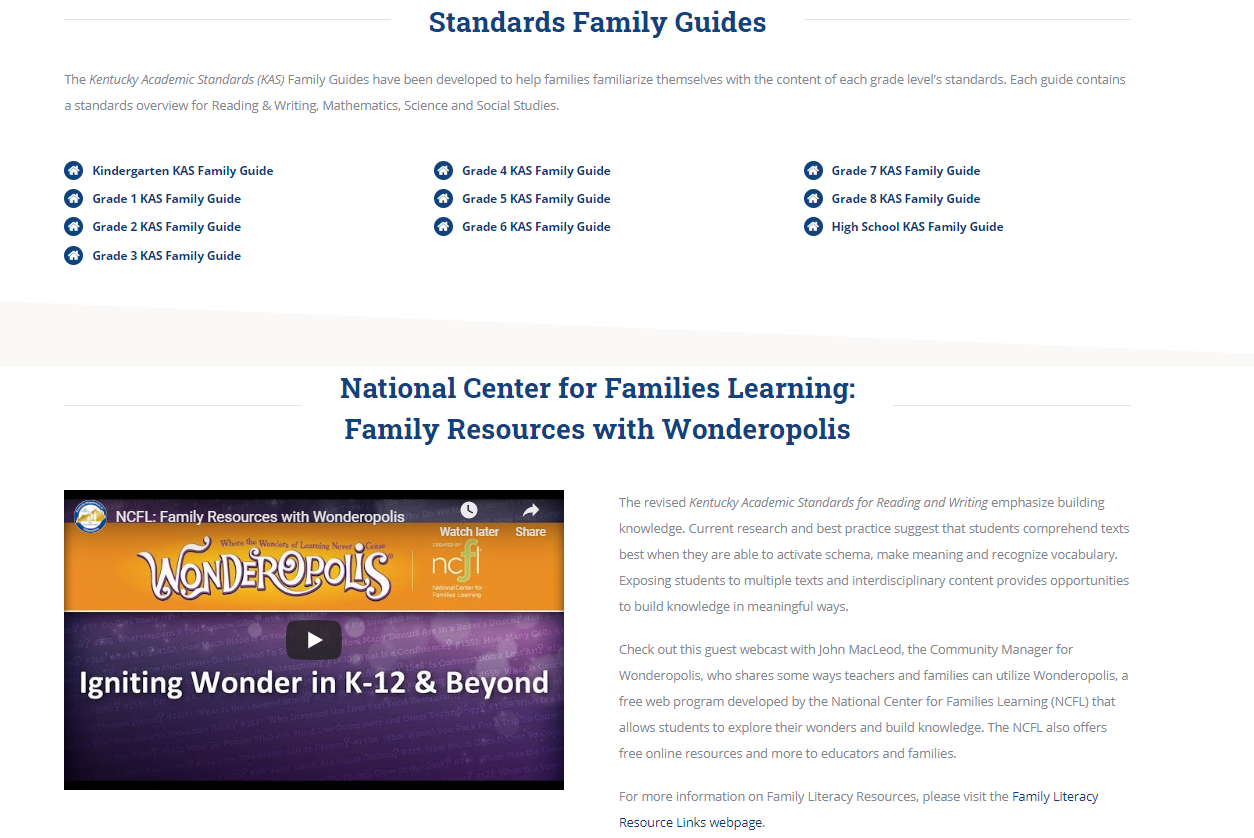 Standards Family Guide and Resources
17
Fall 2019 Resources
Other Resources
Standards Webcasts
Student Assignment Library
Reading and Writing
Mathematics
Standards Family Guides & Resources
Social Studies Resources
Glossary of Terms
Student Work Review Protocol
18
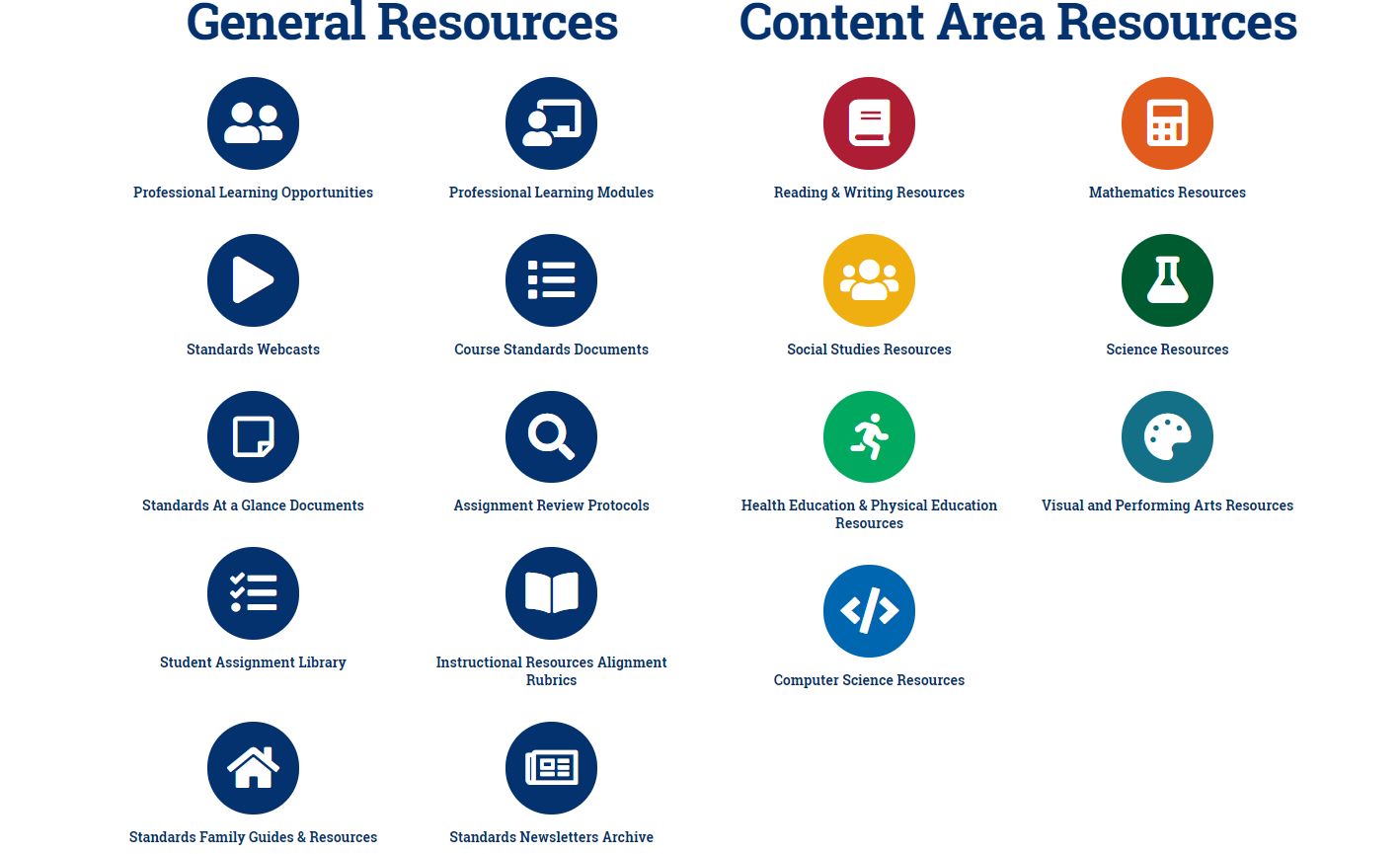 Social Studies Resources
19
New Social Studies Resources
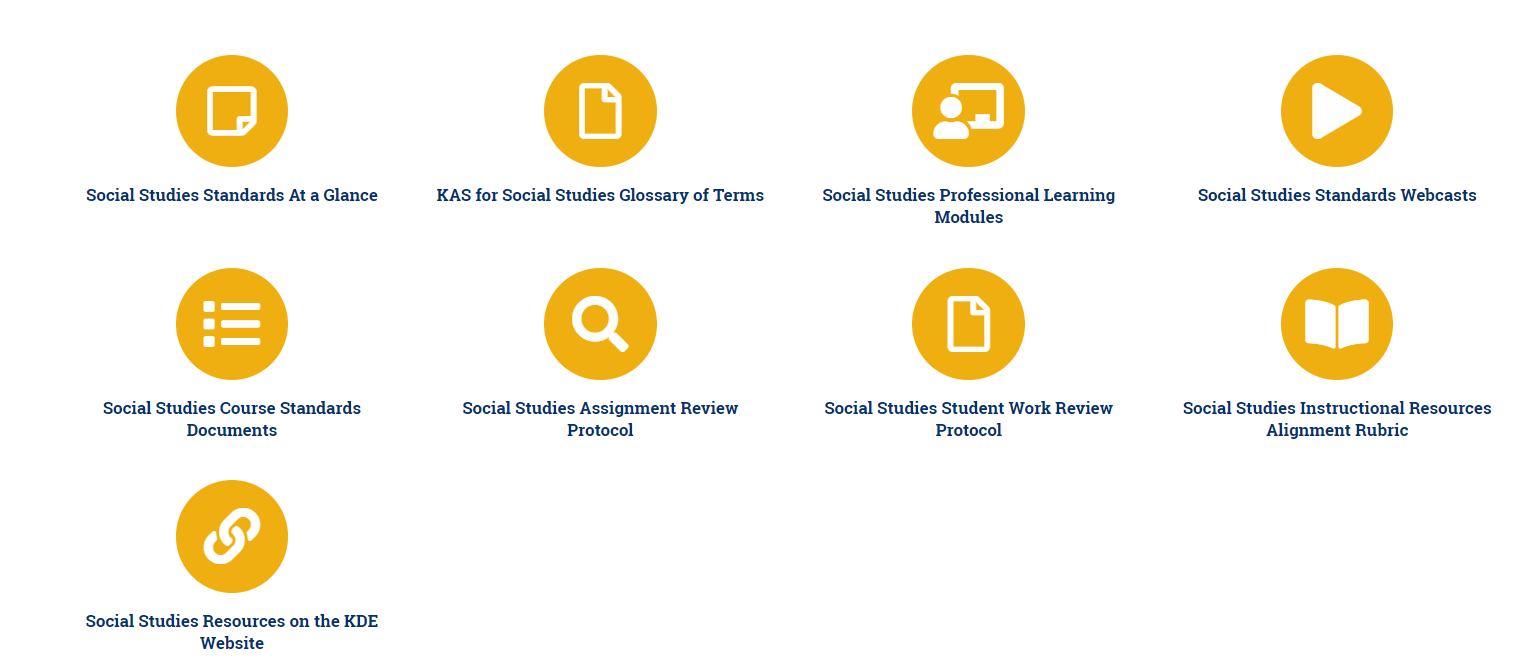 20
Spring 2020
Professional Learning Series
Webcasts
1st & 3rd Thursday at 9 am ET
Digital Professional Learning Opportunity
4th Thursday on kystandards.org
Topic Study
Building a Culture of Learning: Focus on PLCs
21
[Speaker Notes: Misty]
Content Area Focus
January - Science
February - Social Studies
March - Reading and Writing
April - Mathematics
May - Preview Summer PL Opportunities
22
[Speaker Notes: Misty]
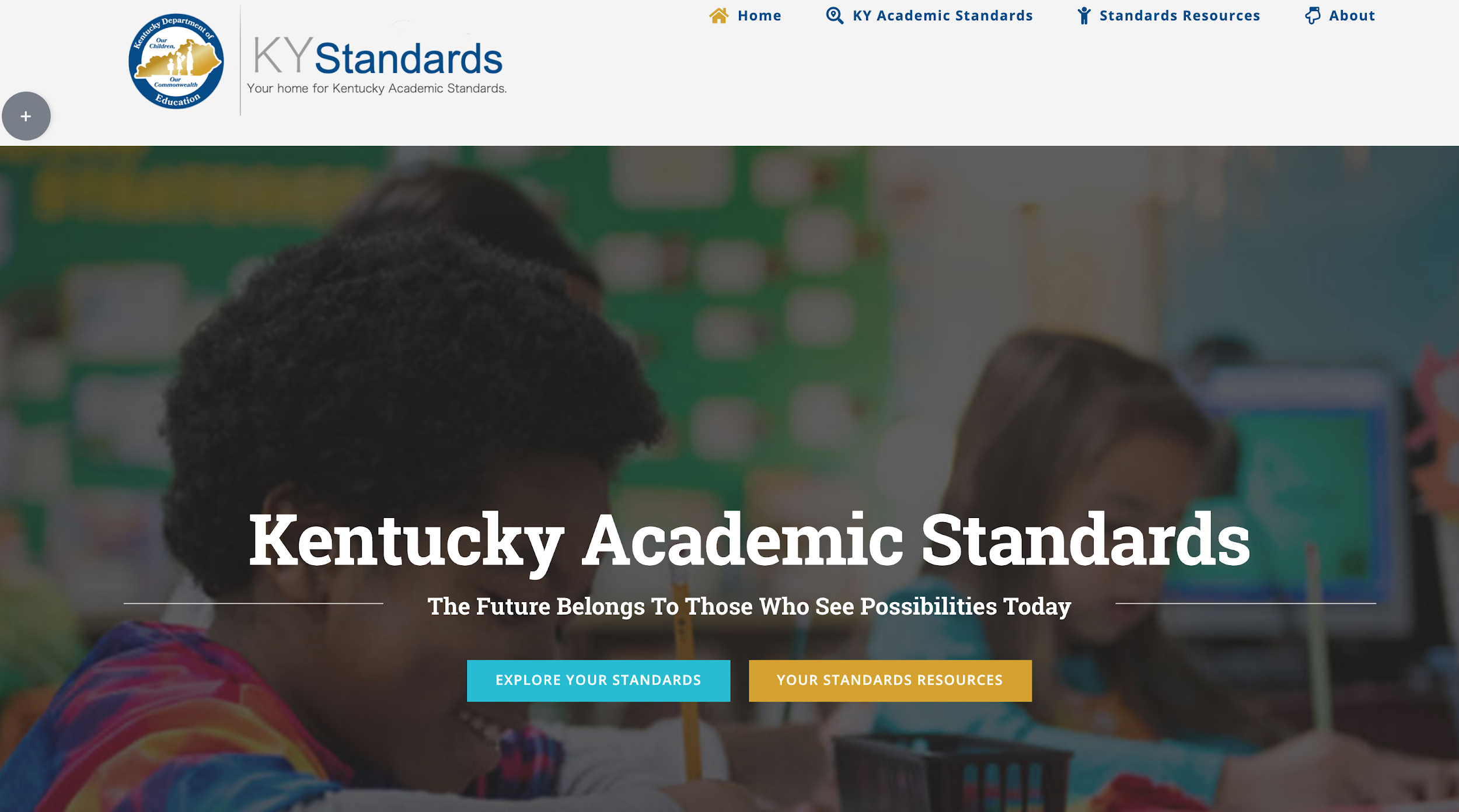 Your Standards Resources
23
[Speaker Notes: Misty]
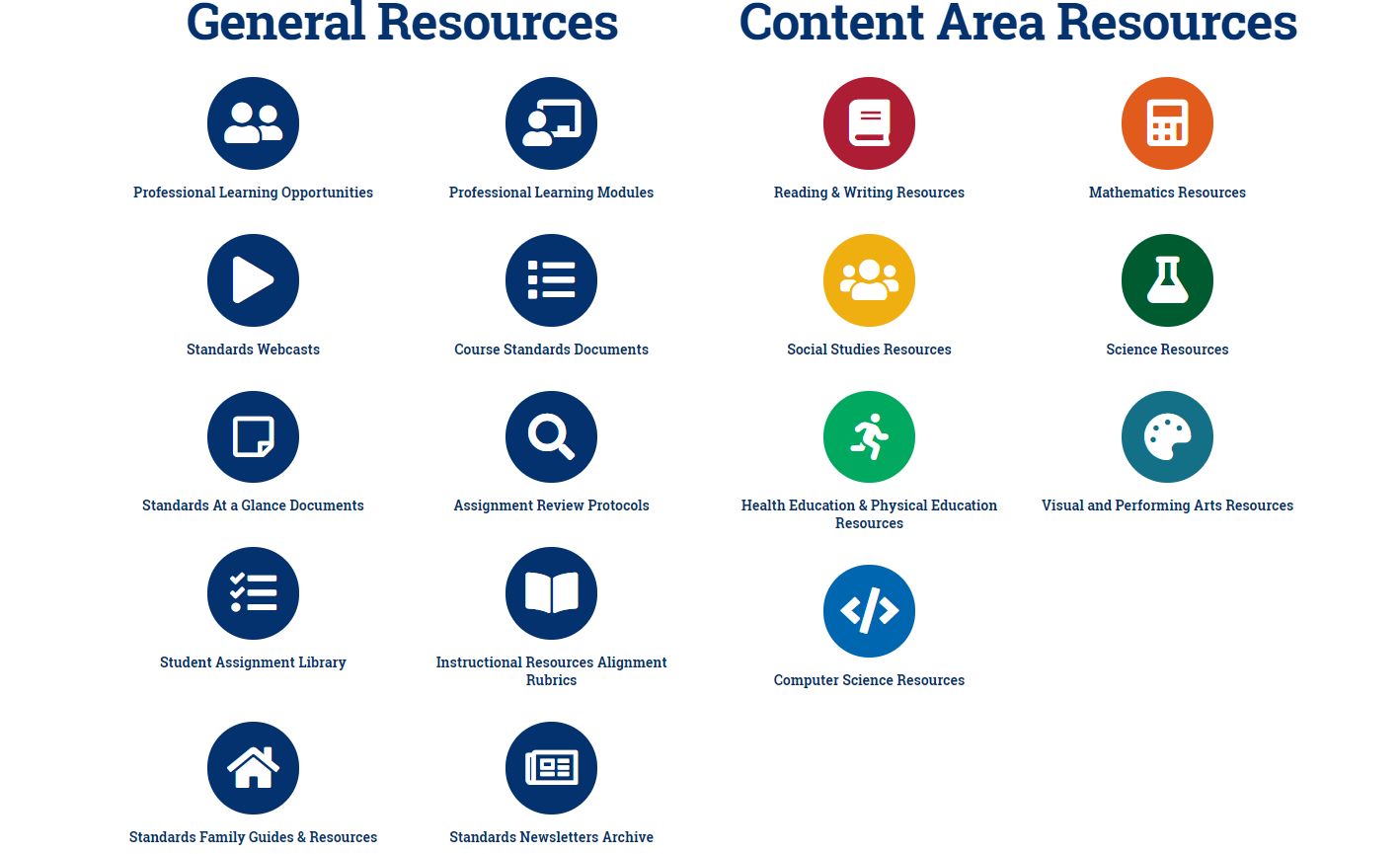 Professional Learning Opportunities
24
[Speaker Notes: Misty]
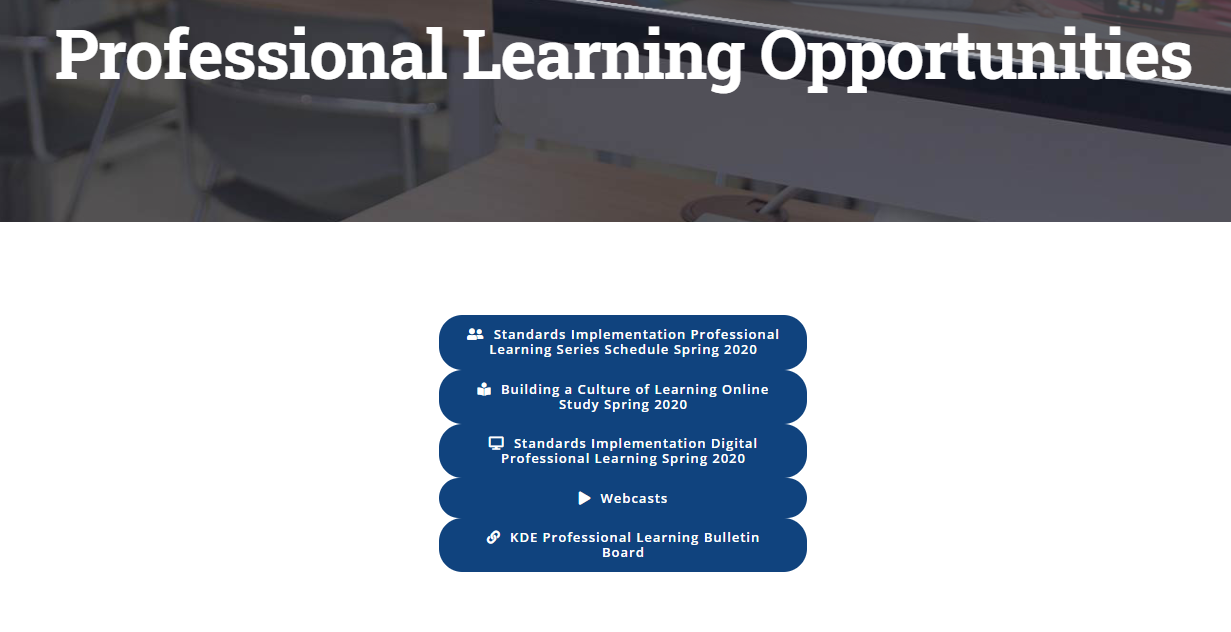 Professional Learning Opportunities
25
[Speaker Notes: Misty]
Things to Know Before you Go
Subscribe to www.kystandards.org
Next Webcast: January 9 at 9:00 am ET
Coming in January: Implementation Guidance Documents 
Spring Topic Study
Building a Culture of Learning: A Focus on PLCs
1/13/20-4/17/20
Registration Closes 1/10/20
26
[Speaker Notes: Misty]